Our theme this term are..
Biomes and 
Tudor Monarchs
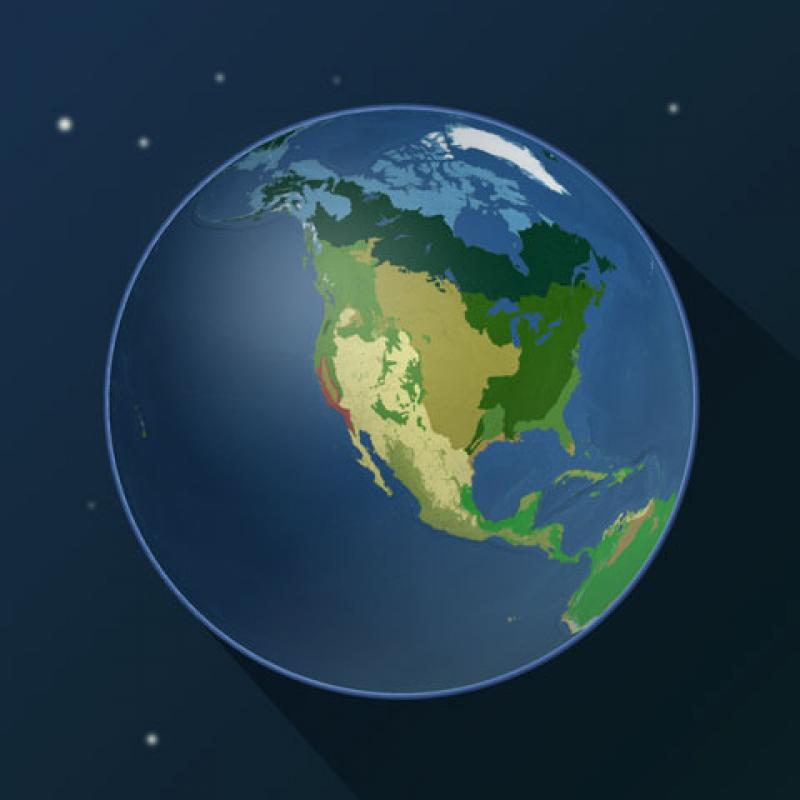 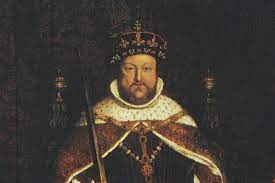